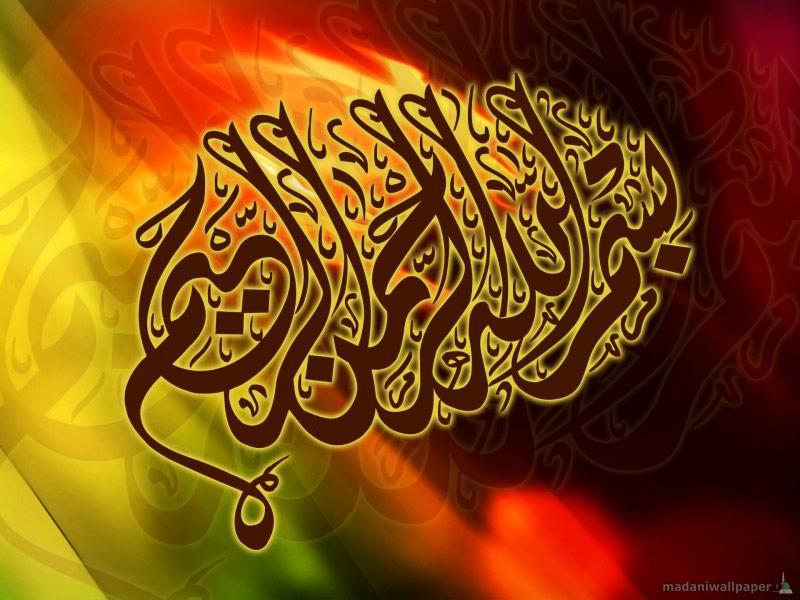 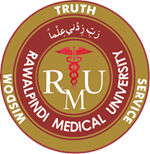 Apparatus identification(Introduction to centrifuge machine)
Supervised by Prof. Samia Sarwar Chairperson Physiology Presenter :Dr. (FCPS PHY)
Dated : 00-00-2025
Physiology Department
Foundation Module First Year MBBS
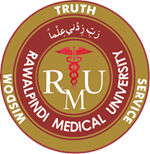 Motto, Vision, Dream
To impart evidence based research oriented medical education

To provide best possible patient care

To inculcate the values of mutual respect and ethical practice of medicine
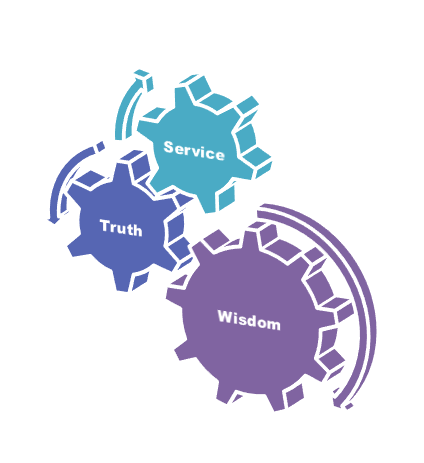 3
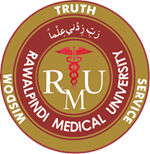 Professor Umar Model of Integrated Lecture
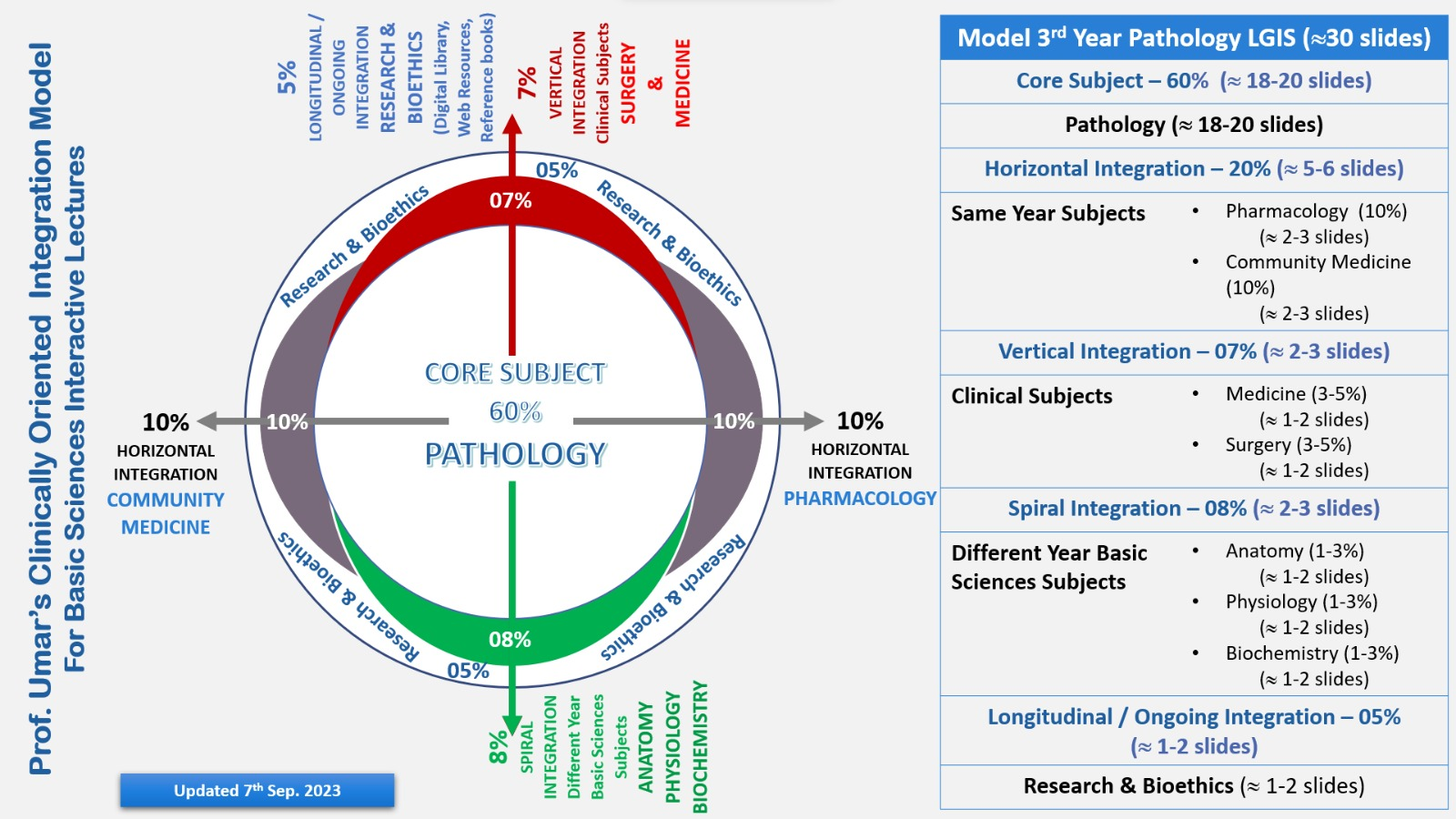 4
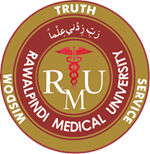 Learning Objectives
To Understand concept of Centrifuge Machine
To Explain Hematocrit
To Perform Procedure of Hematocrit measurement by the use of centrifuge machine
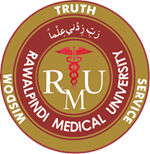 Interactive Session
Core Concept
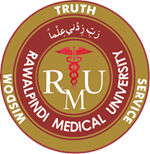 Micro Hematocrit Centrifuge Machine
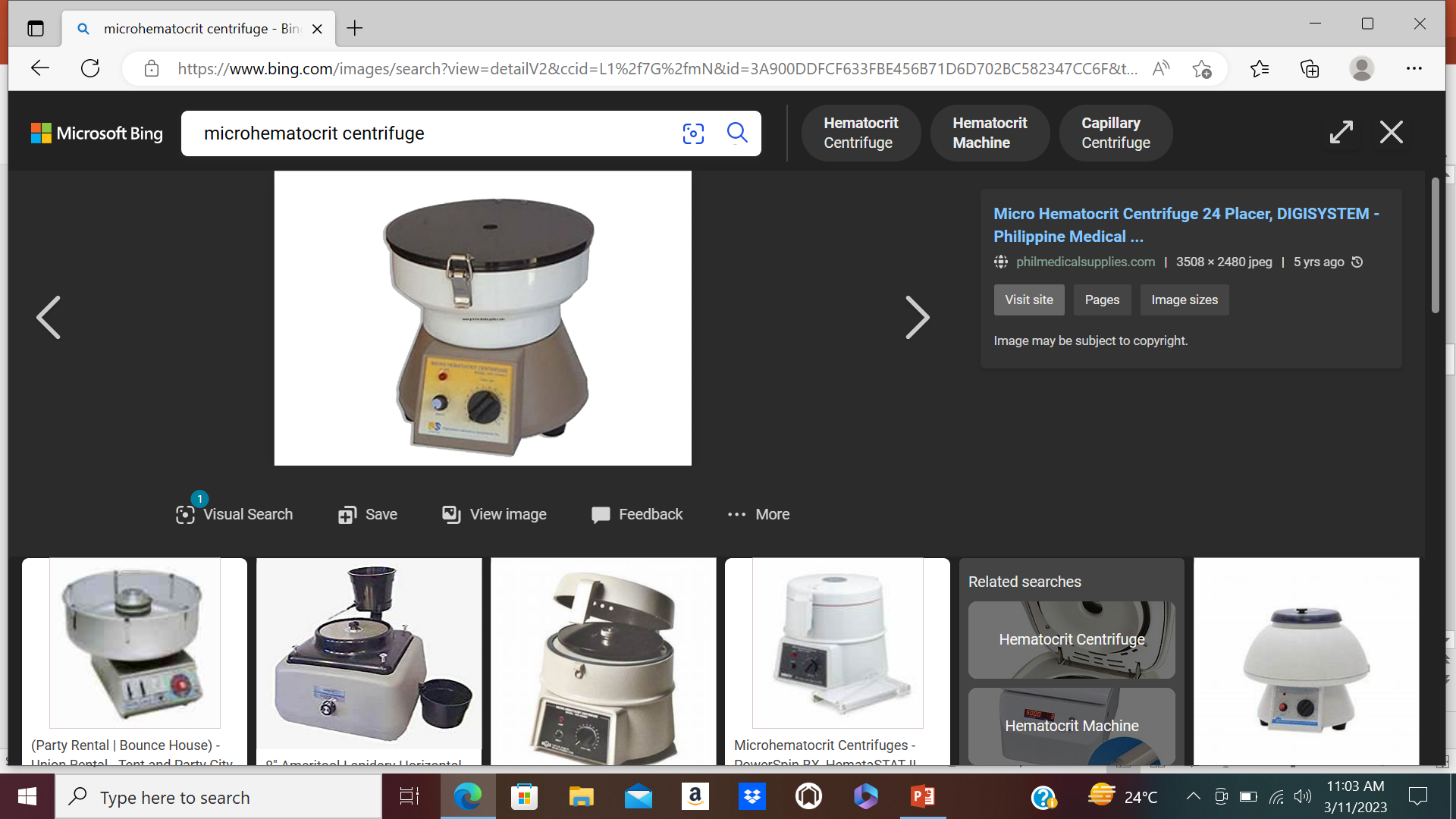 Core Concept
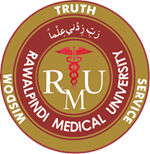 Points of Identification (Centrifuge Machine)
This machine is identified by its different parts which are as follows:
Power
Braker
Timer
Opening lid
Rotor
Core Concept
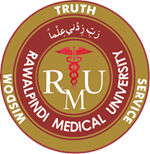 Principle of Centrifuge Machine
When anticoagulated  whole blood is centrifuged, the space occupied by the packed red blood cells is defined as the hematocrit (HCT), and is expressed as the percent of red blood cells in a volume of whole blood.
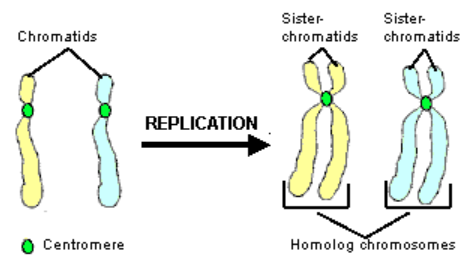 Core Concept
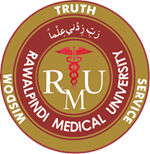 Mechanism of Centrifuge Machine
A centrifuge works by using the principle of sedimentation: Under the influence of gravitational force (g-force), substances separate according to their density.
Core Concept
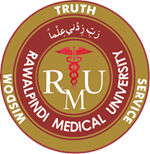 Function of Centrifuge Machine
Hematocrit is a blood test that measures how much of a person's blood is made up of red blood cells. This measurement depends on the number of and size of the red blood cells. Blood transports oxygen and nutrients to body tissues and returns waste and carbon dioxide.
Centrifuge Machine is used to measure hematocrit.
Core Concept
Development of Red Blood cells
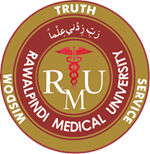 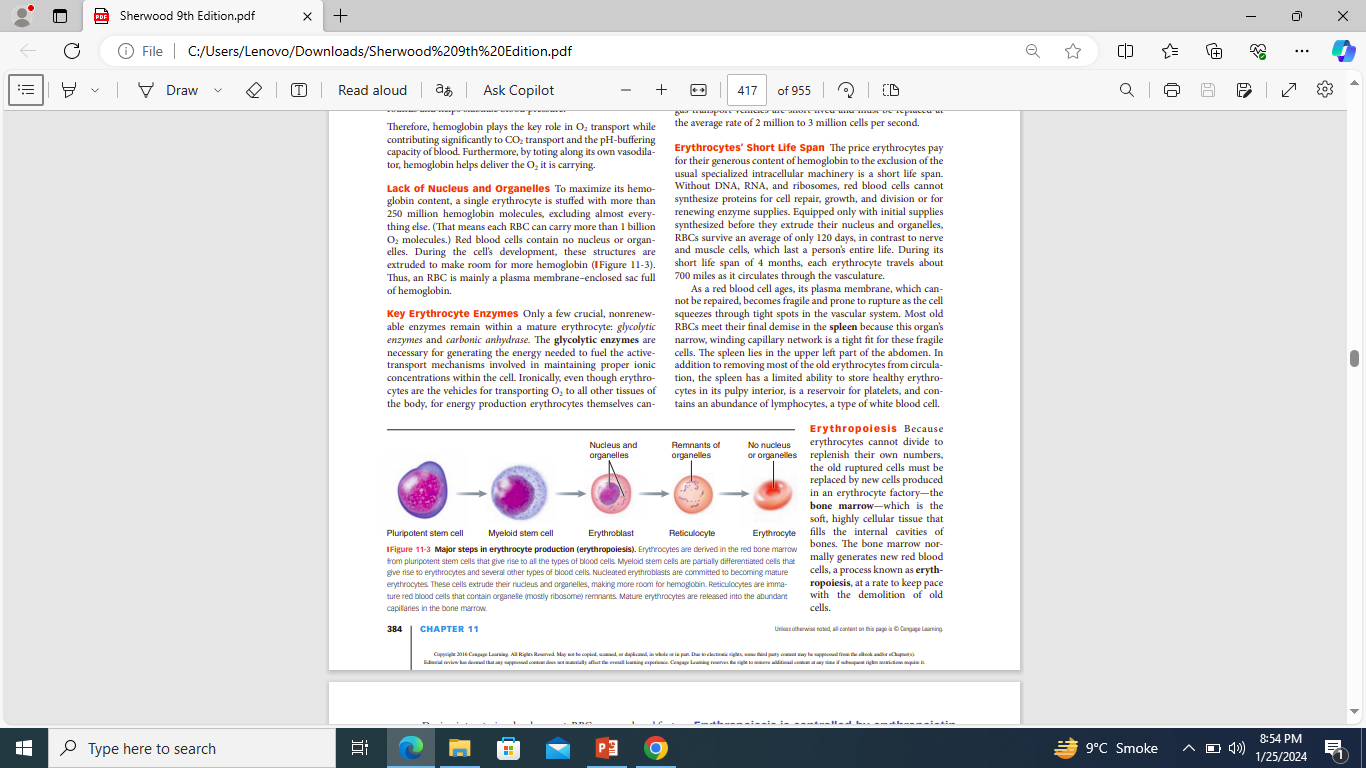 Reference: Sherwood 9th Edition page number 384
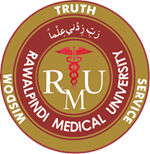 Vertical Integration
Vertical Integration
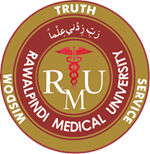 ESR & C-reactive Protein Measurements and Their Relevance in Clinical Medicine
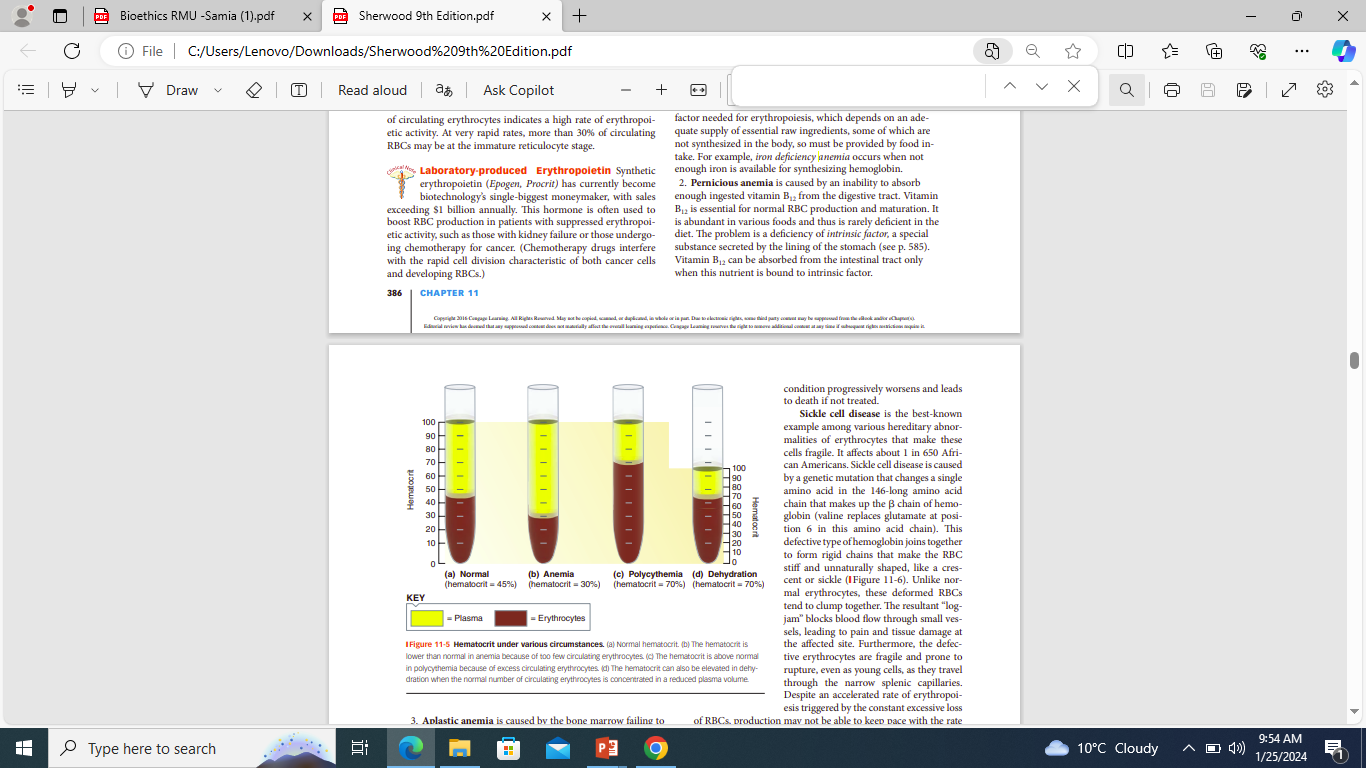 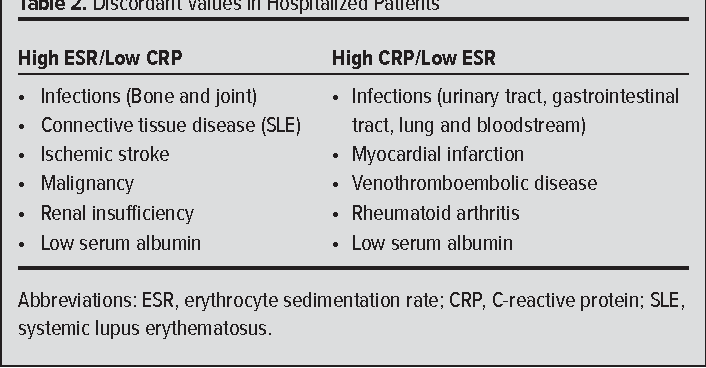 Reference: Sherwood 9th Edition page number 387
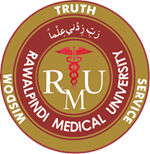 Spiral Integration
Spiral Integration
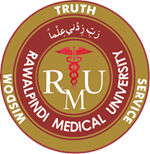 A 70-year male smoker known case of severe chronic obstructive pulmonary disease presented to Family medicine outpatient department with complaints of shortness of breath, fatigue and dizziness. On examination his cheeks had reddish blue appearance, his CBC revealed 7 million /mm3 and hematocrit 70%. This condition is Polycythemia. What will be role of family physician in this condition?
Spiral Integration/Family Medicine
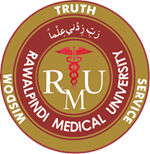 Approach of family physician in this scenario will be:
History
Examination
Appropriate investigations
Refer to patient to clinical hematologist.
Spiral Integration/ Ethics
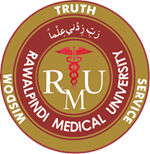 Biomedical Ethics
Consent is the “autonomous authorization of a medical intervention by individual  patients.
Relevant Case: If you want to draw sample of hospitalized patient, you must ask from patient before sampling.
Spiral Integration/ Research
Suggested Research Article
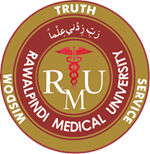 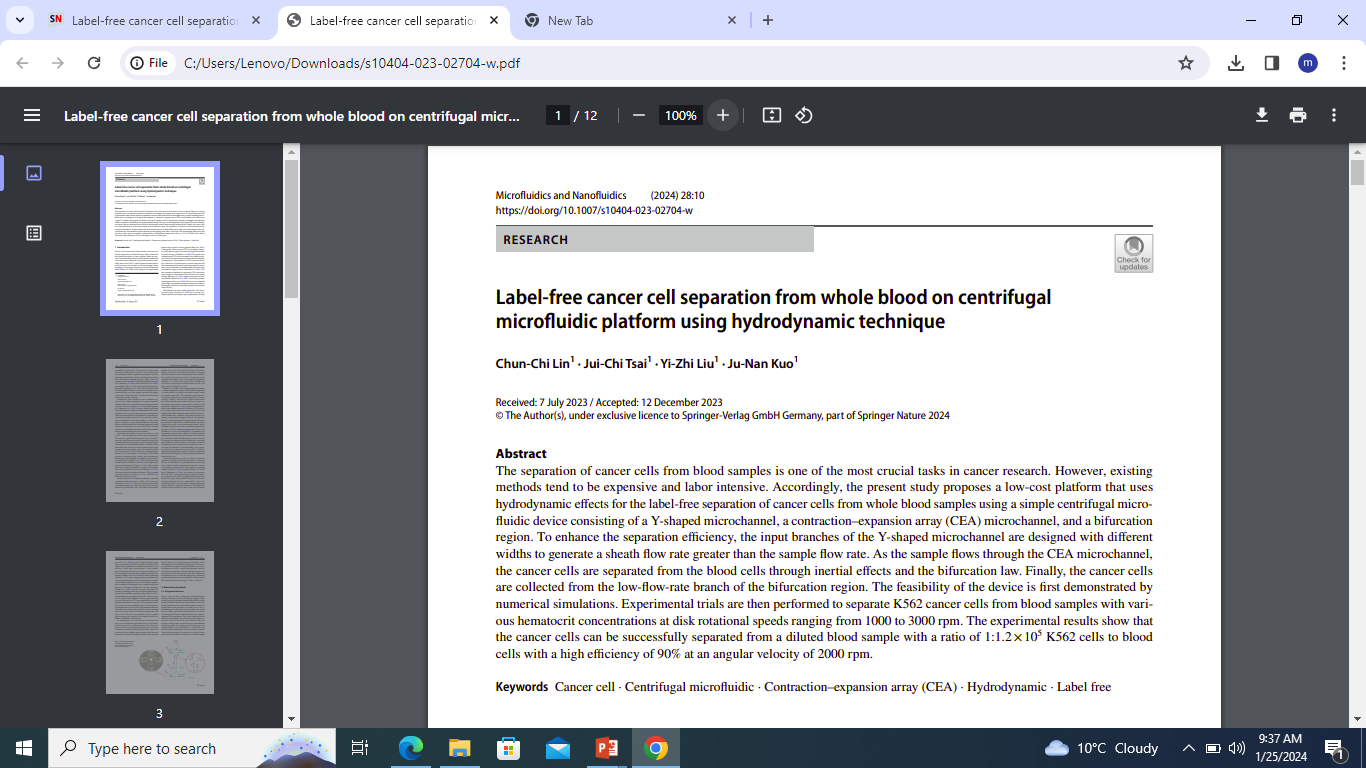 Journal Name: Microfluidics and Nanofluidics 2024
Reference: https://link.springer.com/article/10.1007
Promoting IT & Research Culture
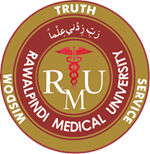 How To Access Digital Library
Steps to Access HEC Digital Library
Go to the website of HEC National Digital Library.
On Home Page, click on the INSTITUTES.
A page will appear showing the universities from Public and Private Sector and other Institutes which have access to HEC National Digital Library HNDL.
Select your desired Institute.
5.  A page will appear showing the resources of the institution
6. Journals and Researches will appear
7. You can find a Journal by clicking on JOURNALS AND DATABASE and enter a keyword to search for your desired journal. Link:https://www.topstudyworld.com/2020/05/access-hec-digital-library.html?m=1
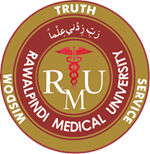 Brainstorming
Brainstorming
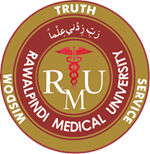 Structured Essay Question Related To Topic
Q.NO.1: Mechanism of centrifugation  is used for the measurement of:
Hematocrit
Erythrocyte sedimentation rate
Red blood cell  count
Total leukocyte count
Bleeding time
Brainstorming
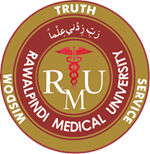 Answer
Q.NO.1: Mechanism of centrifugation  is used for the measurement of:
Hematocrit*
Erythrocyte sedimentation rate
Red blood cell  count
Total leukocyte count
Bleeding time
References
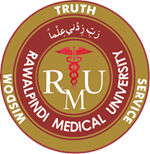 References
Books: 
Guyton  And Hall textbook of Medical Physiology  14th Edition 
Ganong’s  Review of Medical Physiology 25th Edition 
Sherwood, 9th edition.
Silverthorn Physiology,6th edition
Vander’s Human Physiology,14th edition
Google images.
2.Medical Journal articles:
Reference: https://link.springer.com/article/10.1007

 3.Video link /YouTube: 
 https://youtu.be/JtBtk00EiVM?si=y-2DAPW49eQwqU6N
Summary
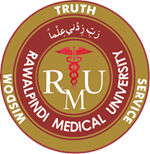 Summary
Core knowledge: 
Introduction to Centrifuge Machine
Integration:
Histology of Erythropoiesis

Research:
Label free cancer cell separation from whole blood on centrifugal micro fluidic platform using hydrodynamic technique
Biomedical Ethics: Consent is the “autonomous authorization of a medical intervention by individual  patients.

Family Medicine: Polycythemia scenario
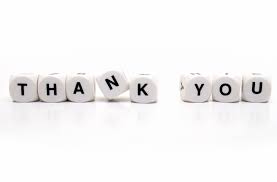